Lehigh Valley Estate Planning CouncilCurrent Developments May 2022
By: Martin M. Shenkman, Esq.
with acknowledgements to: Jonathan G. Blattmachr, Esq., Louis S. Harrison, Esq. and Thomas Tietz, Esq.
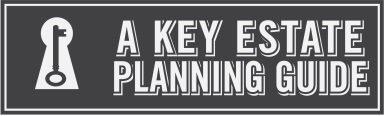 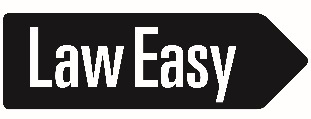 1
General Disclaimer
The information and/or the materials provided as part of this program are intended and provided solely for informational and educational purposes.  None of the information and/or materials provided as part of this power point or ancillary materials are intended to be, nor should they be construed to be the basis of any investment, legal, tax or other professional advice. Under no circumstances  should the audio, power point or other materials be considered to be, or used as independent legal, tax, investment or other professional advice. The discussions are general in nature and not person specific. Laws vary by state and are subject to constant change. Economic developments could dramatically alter the illustrations or recommendations offered in the program or materials.
2
Agenda
#1 Smaldino
#2 Levine and Split-Dollar Life Insurance 
#3  Nelson Valuation Adjustment Case
#4  GRAT CCA
#5  Biden Green Book Proposal
#6 Wellin Malpractice Case
#7 SLATs, DAPTs, Hybrid DAPTs and SPATs
#8 Exceptions to the Anti-Clawback Regs
3
#1 Smaldino: Recent Tax Court Case Has Important Lessons On How To Do Estate Planning
Step Transaction and More
4
Introduction to Smaldino
Smaldino V. Commissioner Of Internal Revenue, T.C. Memo. 2021-127, November 10, 2021. 
There are two broad aspects to the Smaldino case. One deals with appraisal issues which we will not discuss, and the other deals with planning considerations, which we will delve into in depth.
From a planning perspective a gift by husband to wife and then wife to an irrevocable trust was recast. Implementation and administration failed or was mishandled from several perspectives. That’s the case in a nutshell.
Some have dismissed it as a “bad facts, bad law” case. The case has many bad facts but dismissing as nothing more ignores a great opportunity to learn about how to do estate 
Provides important lessons for practitioners to consider about how to approach structuring and implementing estate plans for certain clients, especially for clients that practitioners did planning for during the rush throughout 2020 and 2021.
5
Bad Planning; No Follow Through
Mr. Smaldino was certified public accountant (CPA) and even had worked as a CPA. Mrs. Smaldino had a master's degree in economics, so she too should have had the sophistication to have some understanding of the planning they pursued. In addition, the family’s real estate portfolio was worth about $80 million, so the family operated a sophisticated and large real estate empire. 
As a CPA, Mr. Smaldino should have well-understood the need for legal and tax formalities and Mrs. Smaldino should have understood the business/economic shortcomings of the plan. Also, with wealth of the level involved in this case, the family can and should have had a collaborative team of capable advisers (lawyers, accountants, wealth advisers, etc.) that worked together to assure that their estate plan was properly planned, drafted and implemented. 
LESSON: Practitioners should be careful in gauging clients and their ability to complete planning, and offer options based upon their discussions with the clients.
6
Facts - LLC
Mr. Smaldino owned and operated numerous rental properties.  He established an LLC, as well as a revocable trust called the Smaldino Family Trust. Mr. Smaldino transferred entity interests in 10 different parcels of real estate into the LLC. The LLC’s ownership structure was restated so that there was 10 Class A Voting units and 990 Class B Non-Voting units, all of which were initially held under the Smaldino Family Trust.
LESSON: Planning conceived or completed under pressure should be followed up upon later to see if any portion of the planning was either missed or not implemented correctly.
7
LLC – Ancillary Comments
In Smaldino it seems that multiple rental properties were held in a single LLC. The structure of having multiple rental properties owned in separate LLCs is a prudent way to endeavor to minimize a client’s personal liability so if a tenant or anyone else, for example, sues the client for harm arising from the property owned by the LLC, the tenant (or other creditor) should only be able, as a general matter, to reach the assets held in the LLCs, not the client’s other personal assets.  Having each property held in a separate LLC to prevent a “domino” effect of a judgment against one property being able to reach the assets of the other properties held in the LLC. That way, if there is a lawsuit against one property, the others might remain “untouched.”
If the plan included establishing a trust in a trust “friendly” state (e.g., Alaska, Nevada, South Dakota) consider establishing the LLC in the state that the trust will be governed under, and then have the LLC authorized to do business in, the state where the real property assets are located. This may help provide additional nexus, to the trust-friendly jurisdiction.
8
Gifts by Mr. Smaldino to Mrs. Smaldino
Mr. Smaldino “purportedly” transferred about 41% of the LLC membership interests to his wife on April 14, 2013. Mrs. Smaldino “purportedly” gifted those same interests to the Dynasty Trust the next day.
The Court recharacterized the claimed gift Mr. Smaldino made to his wife, followed by her gift to the Dynasty Trust, as if Mr. Smaldino himself had made the gift directly to the Dynasty Trust. 
Mrs. Smaldino held the interests only for a day.
She transferred the same exact interests she received from her husband as a gift to her, as her gift to the Dynasty Trust, and the family and their advisers skipped numerous steps that should have been followed to corroborate that they respected the transaction.
9
LESSON: How Long Must Assets Be Held?
How long is long enough to hold on to an asset before retransferring it? What should practitioners recommend to clients, or discuss with them regarding the timing between phases of a transaction? Practitioners will need to carefully communicate with clients the various concerns, advantages and disadvantages to how long to hold assets in spouses’ names to defray the various challenges the IRS can argue to collapse transactions. Practitioners may need to consider providing different suggestions to clients based on the facts of the case, as the kind of assets being transferred could affect what is a sufficient amount of time between phases.
In the Holman case, the Court accepted six days as sufficient time between phases of a plan. In Holman, the IRS also argued that the gift should be viewed as an indirect gift, applying the step transaction doctrine in that instance. Holman v. Commissioner, (2008) 130 TC 170  (2008). aff’d, 601 F.3d 763 (8th Cir. 2010).  This should have already been done
10
Formalities Must Get Respect
LESSON: Respecting the formalities of entities and trusts is essential.
It is fundamental for much of legal and tax planning that, in order for creditors, the IRS, or others to respect legal structures clients establish as real, the clients themselves should first respect the formalities and maintenance of their separate legal entities. The Smaldino’s, even with their formal training (CPA; economics), ignored most formalities.
Perhaps, the classic example is that of clients establishing corporations or limited liability companies in which to operate their businesses. A traditional purpose of doing so is to insulate personal assets from business creditors. Yet, if clients ignore the formalities and reality of the entities (for example, by commingling personal and business funds, using business assets personally such as by having the clients’ spouses’ personal use cars owned by the businesses, and so forth), the courts and IRS will be loath to respect the entity. This is such a common issue that the phrase “piercing the corporate veil” is used to describe the legal theory of breaking through entities form to reach the clients personal assets as if the entities did not exist.
11
Formalities Must Get Respect - LLC
Then evaluating the actions taken by the Smaldino’s, they did not do well respecting the formalities of their entity, regarding the gift Mr. Smaldino tried to claim he made to his wife. Adhering to the formalities of the operating agreement restrictions would not have taken much effort, Mr. Smaldino as trustee of the Dynasty Trust and as manager of the LLC could have given written consent for the admission of Mrs. Smaldino as a member, showing adherence to the formalities required by the operating agreement of the entity. 
The Court further notes that “The LLC's operating agreement was never amended to account for any transfer of units to Mrs. Smaldino. However, exhibit A of the operating agreement was amended ‘as of April 15, 2013’ to show the Dynasty Trust as holding a 49% ownership interest in the LLC.” Practitioners should consider whether the failure to adhere to formalities for the gift to Mrs. Smaldino, and then adherence to the formalities for the transfer to the Dynasty Trust, may have hurt the Smaldinos case.
12
Formalities Must Get Respect – Dates on Legal Documents
The problem with dates of legal documents in the Smaldino case was significant. The Court felt that the taxpayers were disingenuous regarding the dates of the documents. The Court noted that the appraisal report that valued the LLC was dated August 22, 2013. The Court believed that the documents were signed after the appraisal, months after their effective dates. 
The legal document used to transfer the LLC interests from Mr. Smaldino to Mrs. Smaldino said that it was "Effective: April 14, 2013" but it did not include a section for each individual signing the document to indicate when that individual actually signed it. 
LESSON: There is nothing inherently wrong with indicating a date a document should be effective (as long as the effective date is not contradictory to the facts). However, legal documents could indicate the date they were actually signed even if there is a different effective date. Having a transaction present a clear timeline of how steps proceeded may help prevent an alternative, and adverse to the client, sequence of events being asserted during an audit or other challenge.
13
Formalities Must Get Respect – Create and Sign Essential Documents
After each transfer of LLC membership interests there should have had been a signing of updated governing documents (e.g., operating agreement or perhaps a joinder agreement) to reflect the changes in membership interests.  Pro-rata distributions from the LLC to each of the members could have been made during even a short period that Mrs. Smaldino held interests.
Having properly drafted and executed legal documentation is critical for clients to enhance the likelihood of their plans succeeding, but it may not suffice to win a challenge by the IRS. Mr. Smaldino did in fact sign a certificate of assignment transferring interests in the LLC to Mrs. Smaldino. The courts don’t consider legal papers as controlling for tax purposes when the objective economic realities are to contrary to the content of those documents The Court said that this was “a factor to be considered, [but it] is not controlling.
LESSON: Practitioners should recommend that all the formalities that they would recommend to third party transactions be followed in family/estate planning transactions. A client buying into an LLC with an unrelated party would certainly be advised to execute appropriate governing documents.
14
Formalities Must Get Respect – Tax Reporting – Partnership Reporting
In Smaldino, the LLC filed its initial partnership income tax return (Form 1065), U.S. Return of Partnership Income. On the Schedules K-1, Partner's Share of Income, Deductions, Credits, etc., attached to the Form 1065, the LLC listed Mr. Smaldino as a 51% partner, and the Dynasty Trust as a 49% partner for the entire tax year. Mrs. Smaldino was not listed as a partner for any part of the tax year. Thus, the income tax returns did not reflect a partial year ownership (1 day) for Mrs. Smaldino, which was contradictory to the position the taxpayers’ tried to argue .
15
Gifts by Mr. Smaldino to Mrs. Smaldino – Gift Tax Reporting
While a gift to a US citizen spouse is not a taxable event (to the extent qualifying for the gift tax marital deduction), and the client therefore does not need to report such a gift on a Form 709.
The instructions to Form 709 provide: “Gifts to your spouse. You must file a gift tax return if you made any gift to your spouse of a terminable interest that does not meet the exception described in Life estate with power of appointment, later, or if your spouse is not a U.S. citizen and the total gifts you made to your spouse during the year exceed $157,000. You must also file a gift tax return to make the qualified terminable interest property (QTIP) election described under Line 12. Election Out of QTIP Treatment of Annuities, later. Except as described earlier, you do not have to file a gift tax return to report gifts to your spouse regardless of the amount of these gifts and regardless of whether the gifts are present or future interests.”
LESSON: perhaps, as in the Smaldino case, practitioners should discuss the pros and cons of reporting a spousal gift anyway on the Form 709. Reporting that gift could potentially provide additional evidence of respecting the transfer and the process of the planning.
16
Substance Over Form
In the Smaldino case, the court applied the doctrine of substance over form to disregard petitioner's purported transfer of the LLC member interests to Mrs. Smaldino and her purported retransfer of those same interests to the Dynasty Trust a day later because the court found their actions were part of a prearranged plan between all the parties involved to effectuate the transfer of the ownership of the LLC from Mr. Smaldino to the Dynasty Trust.
LESSON: The substance of transactions, rather than the form in which they have been cast, can determine the tax consequences from those transactions. This is an important touchstone for practitioners to evaluate all planning against. The courts have used substance over form principles to recharacterize multistep property transfers among related parties as indirect gifts between the persons who were determined to be, in substance, the actual donors and donees.
17
Related Party Transactions
The court notes that heightened scrutiny is appropriate for cases, such as in Smaldino, where all the parties to the transactions in question are related. 
LESSON: The courts have viewed family transactions as affording much opportunity for deception and that therefore those transactions should be subject to close scrutiny. Estate planning transactions are invariably between related parties, so communicating to clients that greater caution and care in assuring that the substance of the transaction does not compromise the intended results, specifically through the steps taken (and implemented properly) and the documentation prepared is important. 
The court quotes several cases for this doctrine: “See…Kuney v. Frank, 308 F.2d 719, 721 (9th Cir. 1962) (‘Transactions between persons in a close family group, whether or not involving partnership interests, afford much opportunity for deception and should be subject to close scrutiny.’ (quoting H.R. Rept. No. 82-586, at 33 (1951), 1951-2 C.B. 357, 381)); Estate of Bongard v. Commissioner, 124 T.C. 95, 119 (2005) (‘A transaction between family members is * * * subjected to heightened scrutiny to ensure that it is not a sham or disguised gift.’)”
18
#2Levine and Split-Dollar Life Insurance Planning
It’s About More than Just Split-Dollar
19
Introduction to Levine Case
A recent Tax Court case decision provided a resounding victory to the taxpayer who had pursued what some might view as an aggressive split-dollar life insurance plan to minimize estate taxes. Estate of Marion Levine v. Commr,. 158 T.C. -- No. 2, February 28, 2022.
This follows prior cases that indicated problems for held pretty strongly against other taxpayers who had implemented somewhat similar split-dollar arrangements, using somewhat similar arrangements. Understanding what the taxpayer did right in the Levine case, and how that contrasts to what taxpayers did wrong in a prior case, Estate of Cahill v. Commr, T.C. Memo 2018-84, may provide guidance to can be used to guide taxpayers contemplating such planning or other planning, including the use of FLPs. 
But even better guidance may be possible. A careful reading of the Levine case to identify steps the Levine Court found favorable, might be used to craft a roadmap of how to implement a similar plan. 
Importantly, the points in the roadmap below should be considered by taxpayers undertaking almost any type of estate planning.
20
Levine Case – Don’t Forget Gift and Income Tax Consequences
Although many view Levine as a major taxpayer victory for split-dollar, it is only one decision of the Tax Court where two prior decisions (Cahill and Morrissette) appear less favorable. And no appeals court has yet to weigh in. 
There may be serious gift tax issues when entering a split-dollar arrangement which could be viewed as quite negative. 
There could also be a significant income tax consequence in that the value of the receivable is quite low, and gain may be triggered when the receivable is paid.
21
What is Intergenerational Split-Dollar Life Insurance?
Before providing a split-dollar insurance planning roadmap based on the Levine case, an explanation of what split-dollar life insurance is may be useful. “Split-dollar” is not a type of life insurance. Rather, it is an arrangement under which the proceeds of a cash value policy are split, divided or shared at death and, in some cases, may also provide for a splitting of the cost of premiums on the policy.  
In the family context, split-dollar insurance arrangements are referred to as “private” or “family” split-dollar, in contrast to when the arrangement  is used for a key employee (or for a shareholder).  See, e.g., PLR 9636033 (not precedent). In a private or family split-dollar insurance plan is when two trusts or persons purchase insurance on the life of a particular family member. 
Typically, when split-dollar  is used in an estate plan, an irrevocable life insurance trust (“ILIT”) is the owner of the policy. The premiums for the policy involved are often paid by the taxpayer or a proxy for the taxpayer. In the Levine case. the payor of the premiums was a revocable trust established by Mrs. Levine. A similar structure was used in a prior case, Estate of Cahill (which seems to have resulted in a “defeat” for the taxpayer).
22
What is Intergenerational Split-Dollar Life Insurance?
The parties to the split-dollar arrangement can agree to allocate policy costs and benefits between them in a variety of ways. For example, in the Levine case, Mrs. Levine’s revocable trust advanced the funds for her life insurance trust to purchase policies on her children’s lives. And the insurance trust had to pay the  trust back an amount equal to the greater of premiums paid or the cash surrender value of the policies on the earlier the insured’s death or the termination of the split-dollar arrangement.
There are two types of split-dollar arrangements: (1) the economic benefit regime under Reg. Sec. 1.61-22; and (2) the loan regime under Reg. Sec. 1.7872-15.	
The prior cases in which the taxpayers lost, Cahill and Morrissette, as well as the current Levine case in which the taxpayer seems victorious, only deal with economic benefit split-dollar.
23
What is Intergenerational Split-Dollar Life Insurance?
In these types of economic benefit split-dollar arrangements, the insurance trust (ILIT) generally pays only for the term cost of the life insurance which is not material in the early years of the arrangement. Another party, sometimes called the cash value sponsor, such as a family member (often the insureds) or a family trust (e.g., an existing funded marital (QTIP) or dynasty trust) pays the remaining portion, which is generally a significant portion of the insurance cost in the early years of the arrangement. In the Levine case, Mrs. Levine’s revocable trust advanced premiums to her insurance trust. 
Note that in the classic economic benefit split dollar arrangement, the cash value sponsor (e.g., the revocable trust in the Levine case) gets back the greater of premiums paid or cash value.  Of course, before death, cash value may not equal premiums paid.
24
What is Intergenerational Split-Dollar Life Insurance?
A split-dollar arrangement can potentially accomplish estate planning goals:
It may reduce the current gifts the donor/insured is required to make to the ILIT to purchase the desired life insurance. Because Mrs. Levine’s revocable trust advanced funds to the ILIT to pay premiums, the ILIT did not need Mrs. Levine to make a taxable gift to it to fund those purchases.
It may assure that the insurance proceeds are excluded from the donor/insured’s taxable estate. Mrs. Levine was not the insured rather one of her children was. Further, as explained below, she never had any interest in the insurance policies involved.
The value of the receivable due to the taxpayer (which as stated above is equal to the greater of premiums paid or the cash value of the policy), or in the Levine case Mrs. Levine’s revocable trust, might be valued at substantially less than the face value of the monies advanced to the insurance trust. The $6.5 million advance in the Levine case was valued at about a third ($2.5 million) of that amount as of the time of her death, resulting in Mrs. Levine’s estate eliminating 2/3rds of that value from her taxable estate. That seems to have been a substantial savings.
25
The IRS challenge to IGSD
The IRS challenged the plan from various perspectives (e.g., the fiduciary relationships, as discussed below). But three key challenges were based on three different Sections of the Internal Revenue Code:
Inclusion of the entire cash value as of the death of the person advancing the funds for premium payments under Sections 2036
Inclusion of the entire cash value as of the death of the person advancing the funds for premium payments under Section 2038.
Disregard pursuant to Section 2703 of the “restrictions” of the split dollar agreement for the advancer of the premiums to access the cash value of the policy
 The challenge pertains to what is the asset that is included in the taxpayer’s estate, and what is the value of the interest under the split-dollar plan that is included. In a split-dollar plan, the taxpayer transfers funds used by the insurance trust to pay the premium payments in exchange for a repayment right. (see Rev Rul 64-328).
26
Levine Comments on 2036 and 2038
As to Code Sections 2036 and 2038 the Levine Court held that it “…was the Insurance Trust that bought the policies and held them. These policies were never owned by the Revocable Trust, and there was no “transfer” of these policies from the Revocable Trust to the Insurance Trust… The “property” is also not the receivable itself. That property belonged to the Revocable Trust and now it belongs to the Estate. It wasn’t ‘transferred’; it was retained.” The Levine Court concluded that Mrs. Levine did not retain any right to possession or enjoyment of the property transferred. The 
The Tax  Court held that, unless Mrs. Levine jointly held the right to terminate the split-dollar life-insurance policy with the irrevocable trust that held the policies, which she did not under the terms of the split-dollar contract, the cash value of the policies held in the insurance trust were not included in her gross estate. The only asset in her estate was her rights under the split-dollar agreement which she could not unilaterally accelerate or terminate.
27
Code Section 2703 Challenge
The IRS argued that the special valuation rules under Code Section 2703 applied to Levine’s split-dollar arrangement. Section 2703(a) provides that “…the value of any property shall be determined without regard to — (1) any option, agreement, or other right to acquire or use the property at a price less than the fair market value of the property (without regard to such option, agreement, or right), or (2) any restriction on the right to sell or use such property.”
The IRS argued that when Mrs. Levine, acting through her attorneys-in-fact, entered into the split-dollar arrangement, she placed a restriction on her right to control the $6.5 million in cash and the life- insurance policies. And the restriction on Mrs. Levine’s right to unilaterally access the funds transferred to the insurance companies for the benefit of the Insurance Trust is what should be disregarded when determining the value of the property under Code Section 2703(a)(2). 
Mrs. Levine’s estate, however, argued that Code Section 2703 applies only to property owned by a decedent at the time of her death, not to property she’d disposed of before, or property like the insurance policies that she never owned at all. The Levine Court agreed.
28
Be Meticulous in Attention to Detail
The Levine court recounts in detail the sophistication of the family, the attention to details in all matters not only estate planning, the legitimate and substantial business operations and investments involved (not merely a passive securities portfolio as in some bad fact cases), etc. This care and diligence seemed to impress the Levine Court and appears to have given legitimacy and respect to the overall plan. This was significant and is not what occurs in many plans.
The Levine court noted “estate planners as skilled as the ones the family retained.” The Levine Court seems impressed throughout the opinion with the professionalism of how matters were handled. Perhaps this is an indication of how important doing the opposite of what was done in so many bad fact cases is to succeeding in a challenge – be thorough, adhere to formalities, etc.
29
Deliberate Careful Planning
“Swanson [the estate planning attorney] spent a good deal of time thinking through all the advantages and disadvantages, conditions and qualifiers. He put together a PowerPoint presentation for the family in late 2007 or early 2008. Then in January 2008 he sent a letter to Larson and the children in which he described the transaction and its legal and tax implications.”
Deliberate careful planning, well explained to the client. Too often this degree of care does not happen, primarily in many cases because clients do not wish to incur the additional fees to permit their advisers to operate in this manner. Perhaps this is all a caution to such clients that being “penny wise and pound foolish” is not the way to handle tax planning. Perhaps advisers should inform clients of the tone and comments in the Levine case to support why deliberate, documented, and thoughtful planning is worthwhile. This type of well documented planning assures the client understands the planning and may protect the practitioner from later claims that the plan or its risks were not explained.
30
Financial Security for Taxpayer
The Levine Court noted: “From the beginning, Larson [the independent trustee of the ILIT] and Levine’s children made it clear to Swanson [the estate planning attorney] that Levine wanted enough money to maintain her lifestyle until her death. This meant that any estate planning needed to be done with Levine’s excess capital—i.e., assets that she would not likely need during her lifetime.”
Preserving adequate resources for the taxpayer engaging in planning is important to deflect a challenge of, for example, an implied agreement with the trustee of a trust, etc. Here, the taxpayers considered this important fact. In too many plans, clients do not have advisers prepare forecasts corroborating their financial comfort after proposed transfers are made
31
Decedent Had No Rights
As of the date of her death, Marion Levine, the decedent, possessed only a receivable created by the split-dollar arrangements. This was only the right to receive the greater of premiums paid or the cash surrender values of the policies when they are terminated.
She had no rights on her death or at any time  prior to her death, in the life insurance policies held by the ILIT.
She never had any rights to modify or terminate the split-dollar agreement (that power was vested solely in the ILIT investment committee (insurance trustee).
The decedent did not have any right, whether by herself or in conjunction with anyone else, to terminate the policies because only the ILIT had that right.
Contrast in Cahill v. Commr. 115 T.C.M. (CCH) 1463 (2018), the split dollar plan could be terminated during the insured’s lifetime by agreement between Survivor Trust and ILIT. This effectively had the son and primary beneficiary of the plan, and his cousin/business partner controlling the decision.
32
Be Careful that Only the ILIT Ever Owns the Insurance
The Levine Court stated: “We find that the “property” at issue cannot be the life-insurance policies, as these policies have always been owned by the Insurance Trust. The split-dollar transaction was structured so that the $6.5 million was paid by the Revocable Trust in exchange for the split-dollar receivable. It was the Insurance Trust that bought the policies and held them. These policies were never owned by the Revocable Trust, and there was no “transfer” of these policies from the Revocable Trust to the Insurance Trust.”
33
ILIT Decisions By Independent Person
Larson was the sole member of the investment committee that managed the irrevocable trust.
Only Larson, the independent insurance trustee (investment committee) had the right to prematurely terminate the life-insurance policies. These arrangements gave the other two attorneys-in-fact for decedent no rights to terminate the policies or the arrangement itself. 
Note: This differs from Cahill where decedent/decedent’s agents had the right to agree along with an independent trustee of the ILIT to a termination of the split-dollar agreement. This was a critical element of the case that supported the taxpayer victory.  But how different in reality was it if Larson was a co-agent and the insurance trustee?
34
Better Practice: Name Independent Trustees
Larson was under a fiduciary duty to exercise his power to direct the Insurance Trust’s investments prudently, and he faced possible liability to its beneficiaries if he breached that duty. 
Fiduciary duty is an important factor in the Court’s analysis in Levine. The Insurance director/trustee (under the title here of Investment Committee) had a fiduciary obligation to the beneficiaries to make reasonable decisions. Is this a Byrum type of argument? The Court noted above the independence of the person named (he was not family), and his business and financial acumen.
But in Cahill, even though the ILIT trustee was a cousin and business partner of the son, he still had a fiduciary responsibility to act appropriately for the beneficiaries of the trust. If that fiduciary responsibility required that he not terminate the split-dollar agreement, then could he be assumed to do so? What quantum of independence might be necessary for that fiduciary responsibility to be relevant? Would the Cahill Court opt to disregard the fiduciary responsibility in all situations? Can it? How different is a cousin/business partner in Cahill versus a 50-year employee/business partner who was not a relative in Levine? Would a second cousin be viewed differently? How can the facts in the two cases be reconciled to an understandable framework from which to plan?
35
Independent Institutional General Trustee
South Dakota Trust Company was the general trustee of the trust and was an independent institutional trustee.
The use of not just an independent trustee but an independent institutional trustee seemed favorable in the Court’s view of the case. The cost relative to most plans of naming an institutional trustee is quite modest yet many clients resist because of the cost. Again, the Levine case provides confirmation that this step may well be worth the cost involved. 
Many clients prefer the use of family trustees because they will not charge and will accommodate any request. But the latter is exactly what using an institutional trustee may infuse more independence, reality and respect for any transaction. Again, another take home lesson from Levine
36
Caution: IRS Argument
In Levine the Court Stated: “…Commissioner makes his thrust. He contends that Levine—through her attorneys-in-fact—stood on both sides of these transactions and therefore could unwind the split-dollar transactions at will. This meant that she—again through the attorneys-in-fact—had the power to surrender the policies at any time for their cash-surrender values.”
In Levine there was an identity of fiduciaries Larson was an agent and trustee of the ILIT. If possible, structure the transaction with independent and different fiduciaries. Why not make the agent under the power of attorney/successor trustee under the revocable trust, different then the person named as ILIT trustee (investment committee in this instance).
37
Different Beneficiaries Under ILIT and Estate, etc.
The Levine Court noted the: “…fiduciary obligations Larson owes to the beneficiaries of the Insurance Trust—obligations that would prevent him from surrendering the policies. ” Be certain the facts comport with that requirement.
Decedent’s children and grandchildren were the beneficiaries of the irrevocable trust.
The Court noted: “The Insurance Trust’s beneficiaries were Robert, Nancy, and Levine’s grandchildren— the grandchildren that Levine naturally wanted to take care of.”
The different/distinct beneficiaries should be persons the decedent wants to benefit and that should be documented.
38
Decedent/Revocable Trust Have No Rights under Split-Dollar Docs
The Court stated: “It was very important, if this deal was to work, that the Insurance Trust and not the Revocable Trust own the policies. The recitals in the arrangements state that the parties do not intend to convey to Levine or the Revocable Trust any “right, power or duty that is an incident in ownership . . . as such is defined under Section[s] 2035 and 2042” in the life-insurance policies at the time of Levine’s death. They also state that neither the Insurance Trust, nor its beneficiaries, nor the insureds— Nancy and Larry—would have access to any current or future interest in the cash value of the insurance policies. We also specifically find that only the Insurance Trust—and that means Larson—had the right to terminate the arrangements.”
The Court noted as significant what some might call self-serving statements and contractual restrictions in the split-dollar legal documentation.
39
Insurance On Lives of Children Made Sense
The attorney for the decedent identified the “…children’s situation and learned that they themselves also had large real-estate holdings and completely lacked any estate plans. So, he suggested to them and Larson that there just might be a way for Levine to invest her excess capital to provide her with a good return, while at the same time meshing with the Levine children’s needs for estate plans of their own…who themselves have a sufficient net worth to qualify for large life-insurance policies.” 
In Footnote 11: the Court said: “…we find him [Swanson the attorney] credible when he said that he also viewed the Insurance Trust as something Nancy and Robert could use in their own eventual estate planning.
This suggests that there was a logical reason to have life insurance on the children’s life. Contrast this with the facts in other cases where the purpose of the life insurance may have been viewed as providing a tax savings primarily or even only.
Unrelated to Levine, insurance consultants should review their client lists and proactively contact G-2 for planning.
40
#3  Nelson Valuation Adjustment Case
Some Practitioners Don’t Report Properly
41
Adjustment - Nelson v. Commissioner, 128 AFTR 2d 2021-6532 (5th Cir. Nov. 3, 2021), aff’g T.C. Memo. 2020-81.
5th Circuit affirming tax court.
Formula clause based value of gift on appraised value. 
Defined value transfer did not work because incorrect language used (not because the mechanism was faulty).
Mrs. Nelson owned 94% interest in a partnership. The IRS didn’t agree with valuation done by appraiser and argued on the split gift that $7 million tax owed. Nelsons relied on formula clause based on appraisal and said they should not owe any tax. They lost, not because formula gifts don’t work, but because they used the wrong formula. Their formula was keyed to what the appraiser said - not to what the IRS said.
Discussion in Court of Appeals and Tax Court implicitly approved use of formula clauses when used properly.
When using a formula clause, refer to values as finally determined for gift or estate tax purposes. If the incorrect language was used might it be possible to correct that language as a scrivener’s error? If a retroactive correction is made will it be effective?
42
#4  GRAT CCA
Valuation Considerations that Affect Many Plans
43
GRAT PLR
CCA 202152018 Release Date: 12/30/2021.
The gift value of the shares of Company was determined based on an appraisal of Company approximately seven months prior to the transfer to Trust and that value did not reflect a pending merger.
Under the fair market value standard, the hypothetical willing buyer and willing seller of a company would consider a pending merger when valuing stock for gift tax purposes.
The retained interest in a GRAT was not a qualified annuity interest under § 2702 of the Code because the Donor used an outdated appraisal that did not take into account all the facts and circumstances of a pending merger.
“…. intentionally basing the fixed amount required by § 2702(b)(1) and § 25.2702-3(b)(1)(i) on an undervalued appraisal causes the retained interest to fail to function exclusively as a qualified interest from the creation of the trust. The trustee’s failure to satisfy the “fixed amount” requirement under § 2702 and § 25.2702-3(b)(1)(ii)(B) is an operational failure because the trustee paid an amount that had no relation to the initial fair market value of the property transferred to the trust; instead, the amount was based on an outdated and misleading appraisal of Company, at a time when Company had received offers in the multi-billion-dollar range.”
44
Valuation
GRATs are the “original” formula clause. The Regs contain an adjustment mechanism if the annuity payment is specified as a percentage of the value of the asset not a fixed dollar amount.
Keep percentage of initial contribution that based on the end of the term there is something left you can determine in advance. If the value put into GRAT is much more if you have a formula annuity payment it should not matter.
GRAT was reasonably structured, but appraisal was 7 months old. How bad is 7 months? Appraisal was prepared for Section 409A purposes. But CEO/Taxpayer knew at the time the company was being shopped, something the appraiser did not know.
Company was sold for 3 x the appraised value.
IRS might have said well the annuity should be greater as the value was wrong and the GRAT adjustment mechanism should be triggered. But the IRS took a more radical approach because they viewed the appraisal as egregious, or perhaps more so that the taxpayer was not ethical using an old appraisal when he knew the company was being sold for much more. There was an intervening appraisal and gift to a charity with an inconsistent value and the IRS concluded that the taxpayer was trying to game the system.
45
Valuation – Atkinson and Lessons
Under Atkinson - Atkinson v. Commissioner, 115 T.C. 26 (2000), aff’d, 309 F.3d 1290 (11th Cir. 2002) a CRT was challenged for not complying with the terms of the Regs. GRAT Regs are similar to CRT Regs. Based on an application of Atkinson, the GRAT failed.
Valuation should take into consideration a pending merger. 
GRAT annuity treated as not being a qualified interest under Section 2702 because of undervalued appraisal (by analogy to Atkinson).
Some have read the CCA as suggesting that a valuation that is 7 months old is not acceptable. That may be, but the real issue in the CCA was that the taxpayer was playing games. The taxpayer knew that there was a significant development subsequent to the appraisal and he hid that. So, while practitioners might question the validity of a stale appraisal, the bigger issue is proper disclosure. 
Perhaps a belt and suspenders should be used on funding GRATs with a defined value mechanism on the assets gifted to the GRAT so that the adjustment occurs outside the GRAT mechanism. Another consideration for planners is whether GRATs should continued to be used in valuation adjustment spillover mechanisms as a receptacle. Might a DAF or incomplete gift trust now be better options than a GRAT?
46
#5  Biden Green Book Proposal
More Harsh Proposals but More Strategically Done
47
Biden Greenbook Proposal
Key question – might it be enacted? Most view as unlikely, but what do practitioners tell clients?
What can practitioners suggest to clients? Many clients are frustrated with the ongoing cautions about pending tax law changes that practitioners have been warning about for several years. Do clients even have the interest in hearing about these proposals? On the other hand, whether or not practitioners have any responsibility to inform clients of proposed changes (we think not) it nonetheless may be advisable to do so. Practitioners should consider using e-newsletters, letters enclosed with billing, footers on bills, and other methods to inform clients of the existence of the Biden Greenbook proposals, and perhaps some of the general proposals included. Also, consider cautioning clients as to the obvious fact that there is no certainty as to what might occur, if anything.
48
Biden Greenbook Proposal
Billionaires’ tax.
This is really a proposed tax on those with $100M of wealth. Issue for assets with substantial appreciation especially a family business.
This may play well with some voters as an effort to tax the super-wealthy. The tax is on unrealized appreciation and perhaps may have a better chance of surviving a constitutional challenge then a pure wealth tax. However, few seem to believe that has much potential of being enacted, although predicting tax law changes is less certain then predicting the weather. It is also not clear what steps practitioners might advise clients that may be affected by this. Might it be possible that shifting wealth into irrevocable trusts may escape the tax assessed on assets held in the taxpayer’s own name?
49
Biden Greenbook Proposal
Grantor Trust Restrictions
Current proposals are very unclear as to what they refer to. Might they refer to:
Proposal to include assets in grantor trust in grantor’s estate at death.
Overturn Rev. Rule 85-13 so gain would be recognized when appreciated assets are sold to what would have been a grantor trust.
Changes to grantor trusts may be biggest change proposed.
While it is questionable providing any recommendations to clients based on uncertain proposals that may never be enacted, it does seem that shifting wealth to irrevocable but flexible and accessible trusts prior to changes being made may prove advantageous. If this type of planning provides asset protection, succession planning and other benefits, perhaps there is no downside. This might all be “undone” with disclaimers.
50
Biden Greenbook Proposal
Note valuation consistency.
If an asset is sold to a trust for an AFR note, the note is deemed to be valued at face. If years later that note is contributed to an FLP along with other assets, and then FLP interests are sold to another trust, the note as an asset in the FLP might be valued at a discount from face based on the FMV standard of willing buyer/willing seller. The IRS has long wanted to address this whipsaw in valuation of notes.
Discussion of limiting donor advised funds as remedies for private foundations that don’t want to pay out distributions.
Shortening time period for which GST trusts will be protected. This too has been proposed. Phrased oddly. Limitation on duration of GST exemption.  This is different (and perhaps better) than saying you cannot do perpetual trusts. Note that as drafted, it would deny any GST tax protection if the trust is schedule to last too long, not just cutting off GST tax exemption after a period of time.
51
#6 Wellin Malpractice Case
Dysfunctional Families; Importance of Putting it in Writing
52
Wellin Malpractice Case
$100M+ of Berkshire Hathaway. Put into LP and sold LP units to a grantor trust. Wellin did that and children controlled the partnership and sold the partnership assets. When Wellin did the sale, the underlying stock was $150M and note was $50M. That appears to be a tremendous estate tax result. Turns out that Mr. Wellin was not happy with the arrangement and sued to have it undone. Sued lawyer for negligence and more. Taxpayer claimed lawyer never advised him of the risk. And trust was partner in partnership and partnership sold BH Stock and gain was attributed and passed gain back to Mr. Wellin of a huge gain. Taxpayer claimed he was unhappy about this. Why was client upset with such a great estate tax result and the tax burn which is the best attribute of a grantor trust under 2004-64 grantor gets tax bill and trust can grow free of income tax “the most powerful factor in all of financial planning.”
Trial in upstate NY and 4th Circuit US Court of Appeals decided that his claim against lawyer had not run by the statute of limitations. Lawyers wanted case dismissed for running of statute of limitations. Court’s narrow holding was that statute had not run.
Planners speaking to clients should advise clients that income earned in the trust will trigger tax on which the grantor is liable. Rev. Rul. 2004-64 can use tax reimbursement but it can possibly cause estate inclusion.
53
Wellin Malpractice Case - Lessons
Whenever doing a transaction, tell the client all the consequences that could happen. Warn them.  Send them a letter or written memo –  that explains the transactions in non-legalese, outline the reasons for doing the transaction, and also outline the potential risks and consequences.  
Create a template disclaimer that could be placed on the top of every memorandum that highlights the general risks of all estate tax planning, the requirements or expectations from the client, etc. This is no different than the standard disclaimers every financial firm appends to any analysis. Why aren’t more lawyers using similar precautions? 
Consider including or expanding language in retainer agreements signed by clients stating that there are no guarantees to any planning and any possible positive result will almost always have an offsetting negative implication. Another step some may consider is developing a risk factor checklist, akin to the risk factors section in a private placement memorandum, that alerts clients to a range of common risks in any estate plan. Better yet that risk factors might be tailored to reflect the particular transaction involved.
54
Wellin Malpractice Case - Lessons
If clients are going to claim (whether factually correct or not) that they were not informed of risks, perhaps the message is that we as practitioners should be certain that they cannot say that they were not warned of risks. And when that is done in writing it is even more difficult for the client to deny such disclosures were made. 
Practitioners should also be alert to family dynamics. It is not possible to know in Wellin what the attorney could have known about family dynamics but from the case itself it appears that there were significant issues amongst family members. Caution should be exercised in identifying and addressing conflicts of interest in any family representation. Perhaps a standard conflict disclosure can be added to all retainer agreements and tailored to address each family’s situation. 
Again, we cannot know what actually happened in Wellin from the limited discussion in the case but using it as a warning to be even more careful in protecting ourselves is likely a prudent take-away.
55
#7 SLATs, DAPTs, Hybrid DAPTs and SPATs
Clients Should Use Bonus Exemption Before 2026
56
SLATs
SLATs had become the planning acronym of the times but there are a number of considerations.
The Reciprocal Trust Doctrine remains a concern. For 2020-21 plans review SLAT plans with clients and consider the differences in the timing (likely little or none), assets, trust terms, etc. Will remedial efforts in 2022 for trusts that were a bit too similar in 2020-21 be helpful?
Consider funding implications of the recent Smaldino case.
Consider Different life insurance in each SLAT that can change the economics of each trust post-plan and help break the reciprocal trust doctrine. 
These may be valuable tools regardless of current changes to the estate tax. They may use exemption before the 2026 decline, save state estate taxes, and provide asset protection.
Consider divorce. The 2017 Tax Act repealed Sec. 682 so that post-divorce the trust remains grantor taxable to the donor spouse.
For 2022 planning consider variations such as one SLAT and one SPAT or hybrid DAPT. More access and more difference.
57
Why You Might Consider a Domestic Asset Protection Trust (DAPT)?
You might want to use and safeguard exemption in case future changes reduce the exemption from current high levels. It is scheduled to be reduced by ½ in 2026.
A self-settled trust (DAPT) may permit your client to be a beneficiary of the trust yet arguably remove those assets from your client’s estate. There is some risk with this technique especially by those resident in states that do not permit these trusts.
Some advisers are uncomfortable with DAPTs in all instances and prefer hybrid-DAPTs or SPATs.
58
DAPTs: Some More Background
Alaska was the first state to create DAPT legislation providing complete asset protection for a self-settled trust if the Grantor was not trying to defraud a known creditor (plus other requirements).
Now 19 states protect self-settled trusts from claims of the Grantor’s creditors, although some are more limited than others
Does this work in other states like NY and NJ?  It’s not certain, but likely if all “Ps and Qs” are followed—e.g., all persons and assets involved are in a “DAPT” state the risk should be less. CT now permits these trusts.
The DAPT state trust should be excluded from the Grantor’s gross estate if the gift to the trust is complete. This may provide a valuable non-asset protection reason for creating the trust.
59
DAPT Planning and Drafting Options
Have assets held in underlying LLC that DAPT holds only a non-controlling interest in.
Perform lien and judgement searches, have a balance sheet, and have you sign a solvency affidavit regardless of whether state law requires.
Consider changing domicile to DAPT jurisdiction if feasible. With 19 states having DAPT legislation there may be a nearby state.
Prohibit distributions for 10 years plus 1 day to avoid 548(e) of the Bankruptcy code.
Prohibit distributions if grantor is married as spouse can receive distributions.
Prohibit distributions if grantor’s net worth is in excess of some stated amount.
Provide a non-fiduciary the power to remove the grantor as a beneficiary.
60
Hybrid DAPTs as an Option to DAPTs
A Hybrid DAPT is a DAPT created for other family members (e.g., Grantor’s spouse and descendants) but with some ability to add the Grantor back in as a beneficiary.
The power to add can be made conditional by time (e.g., only after 10 years to endeavor to avoid the reach of the Bankruptcy Code, or when grantor is not married and is not living with another as the Grantor’s spouse).
Does it work? Many believe it should, but there is little or no law on point, so caution is in order.
61
DAPT and Hybrid DAPT Limitations Suggest SPATs
DAPTs are self-settled trusts and, therefore, potentially subject to claims of the Grantor’s creditors, foiling asset protection and estate tax avoidance
So why not avoid using a self-settled trust? A self-settled trust is one in which the trustee can make a distribution to the Grantor. So don’t permit that.
Instead create a trust for the Grantor’s family that prohibits the Trustee from ever making a distribution to the grantor or “decanting” into a trust of which the grantor is a beneficiary.
62
SPATs:  Safer for Asset Protection and Estate Tax Exclusion
You can give one individual the power to mandate that the trustee must pay funds to you. That technique might be enhanced as illustrated in the following variations.
One or more individuals, who are not beneficiaries, are granted special “collateral” lifetime powers of appointment, which can be exercised in favor of members of a class that includes the Grantor (such as descendants of the Grantor’s mother).
Make the power exercisable only with the consent of a trusted third party (e.g., your lawyer or cousin).
Exercise should be made outright only and exercised only if the Grantor has a need.
63
Mix and Match Acronyms
It should not only be about SLATs.
Why not use a SLAT and DAPT.
Or a SPAT and Hybrid DAPT.
Or SPAT and a DAPT.
This further differentiates the trust for reciprocal trust doctrine purposes and also provides greater access.
64
Other Steps to Consider with Trust Plans to Enhance Access
Include a loan provision in grantor trusts for more access.
Use life insurance to address mortality risk.
If the trust has no insurance provisions a decanting may add them to permit adding insurance. Once a SLAT with significant assets has insurance provisions 
Consider implications of divorce.
Have the trust permitted to own personal use assets.
Include a trust protector provision.
Give a person in a non-fiduciary capacity the power to turn off grantor trust status.
Include charitable beneficiaries. Even if those provides no current income tax benefit it can be essential to encourage and even to permit future generations to support important causes.
65
#8 Exceptions to the Anti-Clawback Regs
What to do about the new Proposed Regs
66
Background
The TJCA doubled the Basic Exclusion Amount (BEA) and GST exemption ($10,000,000 in 2011 dollars).
2018 – First year estate tax exemption “doubled”
2020-2022 – Various dramatic and harsh changes proposed resulting in many clients setting up SLATs and other irrevocable trusts and planning techniques intended to use exemption.
The “double exemption” sunsets December 31, 2025 (it will revert to $5,000,000 in 2011 dollars adjusted for inflation; the service estimates $6,800,000 in the latest regulations).
26 USC § 2010, TCJA §11061.
67
Statutory Regs
The TCJA added IRC § 2001(g)(2) which specifically grants Treasury the authority to prescribe regulations to accommodate different basic exclusion amounts.
In 2019, Treasury published the “Clawback” regulations which created  a special rule to preserve credit used on lifetime gifts to the extent it exceeds the available credit at death.
68
Portability and Clawback
Portability allows the executor to either utilize the decedent’s estate tax exclusion amount ($12,060,000 in 2022) or to transfer it to the decedent’s surviving spouse. However, the new law does not allow the decedent to transfer his/her unused GST tax exemption to the surviving spouse. See 26 USC 2010(c)(4).
DSUE is the unused estate tax exclusion that the deceased spouse transfers to his/her surviving spouse.
The basic exclusion amount (BEA) is indexed for inflation. DSUE is not indexed for inflation.
The DUSE must be used first. Ordering rules are critical to understand how to use the bonus exemption before it expires in 2026.
Decreased Spousal Unused Exclusion (DSUE): Lessor of the BEA or the unused portion of the deceased spouse’s applicable exclusion amount (AEA) at death.
69
Portability and Clawback
A decrease in the BEA after 2025 will reduce the surviving spouse’s AEA to the extent it is based on BEA, but not to the extent it is based on the DSUE amount, i.e., portability preserves the “double” exemption.
Basic Exclusion Amount (BEA) Computations:
Credit may not exceed the amount necessary to reduce the gift tax for that calendar year to zero
DSUE is applied to the deceased surviving spouse’s gifts before any of the deceased surviving spouse’s BEA. Under current law, inter vivos gifts consume increased BEA second, only after base BEA is exhausted 
If the AEA includes DSUE and BEA, the allowable BEA may not exceed the amount to reduce the tentative gift tax to zero after the application of the DSUE amount
In a calendar period in which the AEA allowable with regard to gifts made during that period includes both DSUE and BEA, the portion of the credit based solely on the BEA for that period is that which corresponds to the result of dividing the BEA allocable to those gifts by the AEA allocable to those gifts
70
Final “Clawback” RegulationsPublished: 11/26/2019
The Republicans were mindful , when the exclusion was increased in 2017, that if the Democrats succeeded in later changing the estate tax law, they could change the result for taxpayers planning in reliance on the Tax Cuts and Jobs Act (“TCJA”) so that effectively the doubled exclusion amounts could be recaptured or “clawed back” thereby undermining the benefits provided by the TCJA for planning that was completed prior to the reduction already built into the law (by which the exemption after 2025 would be reduced to $5 million, inflation adjusted) or new legislation reducing the exemption To protect against that type of later change, the Republicans would have liked to have included anti-clawback provisions in the TCJA but they could not do so because doing that would have violated the so-called Byrd Rule (which is a Senate procedural rule requiring that any provision that reduces taxes must be eliminated within ten years unless at least 60 Senators vote otherwise).
71
Final “Clawback” Regulations issued under TCJA Provisions
Therefore, the TCJA included Code Sections 2001(g)(2) and 2010(c)(6).  For that anti-clawback concept to be implemented, the TCJA provided broad authority to the Treasury to issue regulations to address changes in the exclusion, since the drafters did  not make it more specific. 
Code Section 2001(g)(2) provides: “Modifications to estate tax payable to reflect different basic exclusion amounts The Secretary shall prescribe such regulations as may be necessary or appropriate to carry out this section with respect to any difference between—(A) the basic exclusion amount under [Code] section 2010(c)(3) applicable at the time of the decedent’s death, and (B) the basic exclusion amount under such section applicable with respect to any gifts made by the decedent.”
72
GST and Clawback
From the preamble:
A commenter requested confirmation and examples showing that allocations of  the increased GST exemption made during the increased BEA period (whether to transfers made before or during that period) will not be reduced as a result of the sunset of the increased BEA. There is nothing in the statute that would indicate that the sunset of the increased BEA would have any impact on allocations of the GST exemption available during the increased BEA period. However, this request is beyond the scope of this project.
73
Clawback Regulations
Example 1
Individual makes cumulative gifts of $9,000,000 – all of which are sheltered from gift tax by the $11,400,000 basic exclusion amount (BEA)
The BEA at the individual’s death is $6,800,000
The credit against estate tax is calculated based on $9,000,000
$2,400,000 of exemption 
is lost.
Clawback Regulations
Example 2
Individual makes cumulative gifts of $4,000,000 – all of which are sheltered from gift tax by the $11,400,000 basic exclusion amount (BEA)
Adjusted taxable gifts are included in the estate tax computation
The BEA at the individual’s death is $6,800,000
The credit against estate tax is calculated based on $6,800,000
The “doubled” exemption 
is lost.
Clawback Regulations
Example 3
Spouse dies before 2026 and elects portability when the BEA is $11,400,000; the first-to-die spouse made no taxable gifts and did not have a taxable estate
The surviving spouse makes no taxable gifts and does not remarry prior to dying when the BEA is $6,800,000
The credit against estate tax is calculated based on $18,200,000 ($11,400,000 + $6,800,000)
The deceased spouse’s exemption 
is preserved, but the surviving spouse’s “doubled” exemption is lost.
Clawback Regulations
Example 4
Spouse dies before 2026 and elects portability when the BEA is $11,400,000; the first-to-die spouse made no taxable gifts and did not have a taxable estate
The surviving spouse makes taxable gifts of $14,000,000; DSUE is used first
The surviving spouse  does not remarry prior to dying when the BEA is $6,800,000
The credit against estate tax is calculated based on $18,200,000 ($11,400,000 + $6,800,000); the $14,000,000 gift is included in the estate
The deceased spouse’s exemption 
is preserved, but the surviving spouse’s “doubled” exemption is lost.
Proposed Regs Attack Artificial or Painless Gifts
Promise gifts illustrates the types of “gifts” that the Treasury was particularly concerned about. These were gifts which some have referred to as “artificial” or “painless” in that the taxpayer could retain an interest in or control over the assets involved, lock in exemption (at least that is what some practitioners had hoped), and in short have their tax cake and eat it too.” 
Other such artificial gift transfers may have included funding a grantor retained interest trust (“GRIT”) to a family member so that the gift would be deemed made of the entire amount transferred with no reduction for the interest retained because, under Internal Revenue Code (“Code”) Section 2702 the value of the retained remainder would be valued at zero.
78
Proposed Regs Attack Artificial or Painless Gifts
Similarly, a preferred partnership could be structured that intentionally violated the requirements under Code Section 2701 so that the equity received by the donor in the entity would be valued at zero. The taxpayer could have retained a preferred interest structured so the entire value of the entity would be treated as a gift when certain family members acquired the common interests, thereby  securing the use of the gift exemption (and permitting the allocation of GST exemption to the gift). The preferred partnership interest would be included in the taxpayer’s estate but the exemption, it was thought, would be preserved. The recently issued Proposed Regulations target these type of transactions and endeavor to exclude them from the anti-clawback rule.
1% gift of a QTIP life estate by surviving spouse. What if entire income interests is relinquished? Is that a different result? Unlike other techniques the IRS issued several PLRs approving division of QTIPs followed by 2519 disclaimers. Does that matter?
79
Transactions Targeted in the Proposed Regs
Gifts that are includible in the taxpayer’s gross estate Under Code Sections 2035, 2036, 2037, 2038, or 2042. The anti-clawback rule will not apply so that only the exclusion available at the taxpayer’s death, not the exclusion that was believed to have been used when the transfer was consummated, will be available.
Unsatisfied enforceable promise gifts.  
Gifts subject to the special Code Sec. 2701 valuation rules. These generally related to the valuation of intra-family transfers of entity equity interests when the parent (senior generation) retains certain preferred rights. If the taxpayer dies holding a Code Section 2701 applicable retained interest, they cannot take advantage of the anti-clawback rule.
Transfers like a GRIT where property is pulled back into gross estate under, for example, Code Section 2036. If the taxable portion was 5% or less (see exceptions below) the taxpayer will still be able to take advantage of the general anti-clawback rule to the extent of the gift (but not the whole amount transferred).
Certain transfers to GRATs and Qualified Personal Residence Trusts (“QPRTs”) under Code Sec. 2702 if either technique used the bonus temporary exclusion amount.
80
Transactions Targeted in the Proposed Regs
The relinquishment or elimination of an interest in any one of the above transactions within 18-months of the decedent’s death. Any of the foregoing transfers if the interest that was transferred was relinquished or eliminated within 18 months of death. For example, you created a GRIT with an income interests that lasts for your lifetime. If a third party eliminates your income interest it is not clear that the property would still be included in your estate under Code Section 2035. Generally, Code Section 2035(a) would include in the taxpayer’s gross estate the value of the interest if the taxpayer relinquished his or her  rights within three-years of death. However, Code Section 2035(a) does not apply if it is eliminated by something other than  a voluntary act by the taxpayer. So, some might argue that Code Section 2035 alone is not sufficient to address the above. The Proposed Regulation provides that if you have a Code Section 2701 retained interest, and you transfer or have eliminated it within 18-months of death, you will still not qualify for the benefits of the anti-clawback rules even if the underlying property is not included in your estate.
81
Exceptions to the Exceptions
The anti-clawback rule exception won’t be applied to:
Certain nominal transfers. That is, the 2019 anti-clawback rules will apply to certain transfers that would otherwise be excepted. Specifically, transfers which are 5% or less of the value of the transfer.
Transfers more than 18-months of death, which are described in the original interest by death or a certain time period
82
More on the 18 Month Rule
The relinquishment or elimination of an interest in any one of the above transactions more than 18 months prior to the decedent’s death. What if you sell the asset involved for full and adequate consideration within the 18-month period? It would appear that would still be subject to the exception so that the anti-clawback benefit would not apply. This is because the Proposed Regulations capture any transfer, whether by gift or as a full consideration sale. What is the relationship between the new 18-month rule under the Proposed Regulations and the 3-year inclusion rule under Code Section 2035? Code Section 2035 requires that “…the decedent made a transfer (by trust or otherwise) of an interest in any property, or relinquished a power with respect to any property, during the 3-year period ending on the date of the decedent’s death…” So, this requires an affirmative “transfer” or “relinquished” by the taxpayer.
83
More on the 18 Month Rule
In contrast, the Proposed Regulation provides: “the transfer, relinquishment, or elimination of an interest, power, or property, effectuated within 18 months of the date of the decedent’s death by the decedent alone, by the decedent in conjunction with any other person, or by any other person.” The Proposed Regulation has a shorter time period for inclusion, 18 months versus 3 years. But it is also broader and includes “elimination” and actions by not just the decedent but by the decedent in conjunction with another person or even any other person.  An involuntary elimination of a retained “string” may defeat the Code Section 2035 inclusion rule but will not defeat the Proposed Regulation exclusion of the transaction from the anti-clawback rule. It is uncertain whether, if the taxpayer crafted the documentation that gave the authority to a third party to eliminate the “string,” that would signify sufficient control that the action by a third party would be imputed to the taxpayer making that purportedly “independent” action equivalent to the taxpayer themselves effecting the termination? This type of issue in the application of Code Section 2035 becomes academic during the 18-month period under the Proposed Regulations.
84
From the Proposed Regulations – Example 1
Individual A made a completed gift of A’s promissory note in the amount of $9 million. 
The note remained unpaid as of the date of A’s death. 
The assets that are to be used to satisfy the note are part of A’s gross estate, with the result that the note is treated as includible in the gross estate and is not included in A’s adjusted taxable gifts. 
Because the note is treated as includible in the gross estate and does not qualify for the 5 percent de minimis rule, the exception to the special rule applies to the gift of the note. 
The credit to be applied for purposes of computing A’s estate tax is based on the $6.8 million basic exclusion amount as of A’s date of death.
The result would be the same if A or a person empowered to act on A’s behalf had paid the note within the 18 months prior to the date of A’s death.
From the Proposed Regulations – Example 2
Assume that the facts as Example 1 except that A’s promissory note had a value of $2 million and, on the same date that A made the gift of the promissory note, A also made a gift of $9 million in cash. 
The cash gift was paid immediately, whereas the $2 million note remained unpaid as of the date of A’s death. 
The assets that are to be used to satisfy the note are part of A’s gross estate, with the result that the note is treated as includible in the gross estate and is not included in A’s adjusted taxable gifts. 
Because the $2 million note is treated as includible in the gross estate and does not qualify for the 5 percent de minimis rule, the exception to the special rule applies to the gift of the note. 
On the other hand, the $9 million cash gift was paid immediately, and no portion of that gift is includible or treated as includible in the gross estate.
Because the amount allowable as a credit in computing the gift tax payable on A’s $9 million cash gift exceeds the credit based on the $6.8 million basic exclusion amount allowable on A’s date of death, the special rule applies. 
The credit to be applied for purposes of computing A’s estate tax is based on a basic exclusion amount of $9 million, the amount used to determine the credit allowable in computing the gift tax payable on A’s $9 million cash gift.
From the Proposed Regulations – Example 3
Assume the facts as Example 1 except, A has $2 million of DSUE. 
Assume further that A’s promissory note had a value of $2 million on the date of the gift, and that A made a gift of $9 million in cash a few days later. 
The cash gift was paid immediately, whereas the $2 million note remained unpaid as of the date of A’s death. 
The assets that are to be used to satisfy the note are part of A’s gross estate, with the result that the note is treated as includible in the gross estate and is not included in A’s adjusted taxable gifts. 
Because A’s DSUE amount was sufficient to shield the gift of the note from gift tax, no basic exclusion amount was applicable to the $2 million gift and the special rule does not apply to that gift. 
On the other hand, the $9 million cash gift was paid immediately, and no portion of that gift is includible or treated as includible in the gross estate. 
Because the amount allowable as a credit in computing the gift tax payable on A’s $9 million cash gift exceeds the credit based on the $6.8 million basic exclusion amount allowable on A’s date of death, the special rule applies to that gift. 
The credit to be applied for purposes of computing A’s estate tax is based on A’s $11 million applicable exclusion amount, consisting of the $2 million DSUE amount plus the $9 million amount used to determine the credit allowable in computing the gift tax payable on A’s $9 million cash gift.
From the Proposed Regulations – Example 4
Individual B transferred $9 million to a grantor retained annuity trust (GRAT), retaining a qualified annuity interest valued at $8,550,000. 
The taxable portion of the transfer valued as of the date of the transfer was $450,000. 
B died during the term of the GRAT. 
The entire GRAT corpus is includible in the gross estate.
Because the value of the taxable portion of the transfer was 5 percent or less of the total value of the transfer determined as of the date of the gift, the 5 percent de minimis rule is met and the exception to the special of this section does not apply to the gift. 
However, because the total of the amounts allowable as a credit in computing the gift tax payable on B’s post-1976 gift of $450,000 is less than the credit based on the $6.8 million basic exclusion amount allowable on B’s date of death, the special rule does not apply. 
The credit to be applied for purposes of computing B’s estate tax is based on the $6.8 million basic exclusion amount as of B’s date of death.
From the Proposed Regulations – Example 5
Assume that the facts as Example 4 except that B’s qualified annuity interest is valued at $8 million. 
The taxable portion of the transfer valued as of the date of the transfer was $1 million. 
Because the value of the taxable portion of the transfer was more than 5 percent of the total value of the transfer determined as of the date of the gift, the 5 percent de minimis rule is not met and the exception to the special rule applies. 
The credit to be applied for purposes of computing B’s estate tax is based on the $6.8 million basic exclusion amount as of B’s date of death.
From the Proposed Regulations – Example 6
Assume that the facts as Example 4 except that B’s qualified annuity interest is valued at $2 million.
The taxable portion of the transfer valued as of the date of the transfer was $7 million. 
B survived the term of the GRAT. 
Because B survived the original unaltered term of the GRAT, no part of the value of the assets transferred to the GRAT is includible in B’s gross estate, and the exception to the special rule found in paragraph does not apply. 
Moreover, because the amount allowable as a credit in computing the gift tax payable on B’s $7 million gift exceeds the credit based on the $6.8 million basic exclusion amount allowable on B’s date of death, the special rule applies. 
The credit to be applied for purposes of computing B’s estate tax is based on a basic exclusion amount of $7 million, the amount used to determine the credit allowable in computing the gift tax payable on B’s transfer to the GRAT.
From the Proposed Regulations – Example 7
Individual C transferred $9 million to a grantor retained income trust (GRIT), retaining an income interest valued at $0. 
The taxable portion of the transfer valued as of the date of the transfer was $9 million. 
C died during the term of the GRIT. 
The entire GRIT corpus is includible in C's gross estate because C retained the right to receive all of the income of the GRIT. 
Because the transferred assets are includible in the gross estate and do not qualify for the 5 percent de minimis rule, the exception to the special rule found applies to the gift. 
The credit to be applied for purposes of computing C’s estate tax is based on the $6.8 million basic exclusion amount as of C’s date of death, subject to the limitation of section 2010(d).
What Should Practitioners Do?
Professional advisers should use newsletters, email blasts, mailings, footers on bills or other means to communicate to their clients that may have engaged in planning that could be affected by the Proposed Regulation that their planning may have been impacted, and that a meeting with their advisory team to review the implications of the Proposed Regulation is recommended. Clients should be cautioned that the Proposed Regulation does not have the effect of law (yet) and may change before being finalized. 
Example: “Clawback: A Proposed Regulation has been issued that will recapture on death the use of the temporary gift, estate, and GST exclusion. If enacted as proposed, it is possible that many common estate planning transactions that appeared to have safeguarded exclusion will not have done so. This could result in more estate tax even if the taxpayer anticipated that the planning would have safeguarded the high exclusion used. This could affect gifts of an enforceable promise to pay, QTIP disclaimers, certain Code Section 2701 transactions, possibly  sale transactions involving the receipt of a note. You should review all planning with your advisory team to see if any further actions might be taken to mitigate this possible result.”
If estate planners can identify specific clients who completed planning techniques specifically targeted by the Proposed Regulation, consideration should be given to written communications to those clients advising them of the possible implications of the Proposed Regulations.